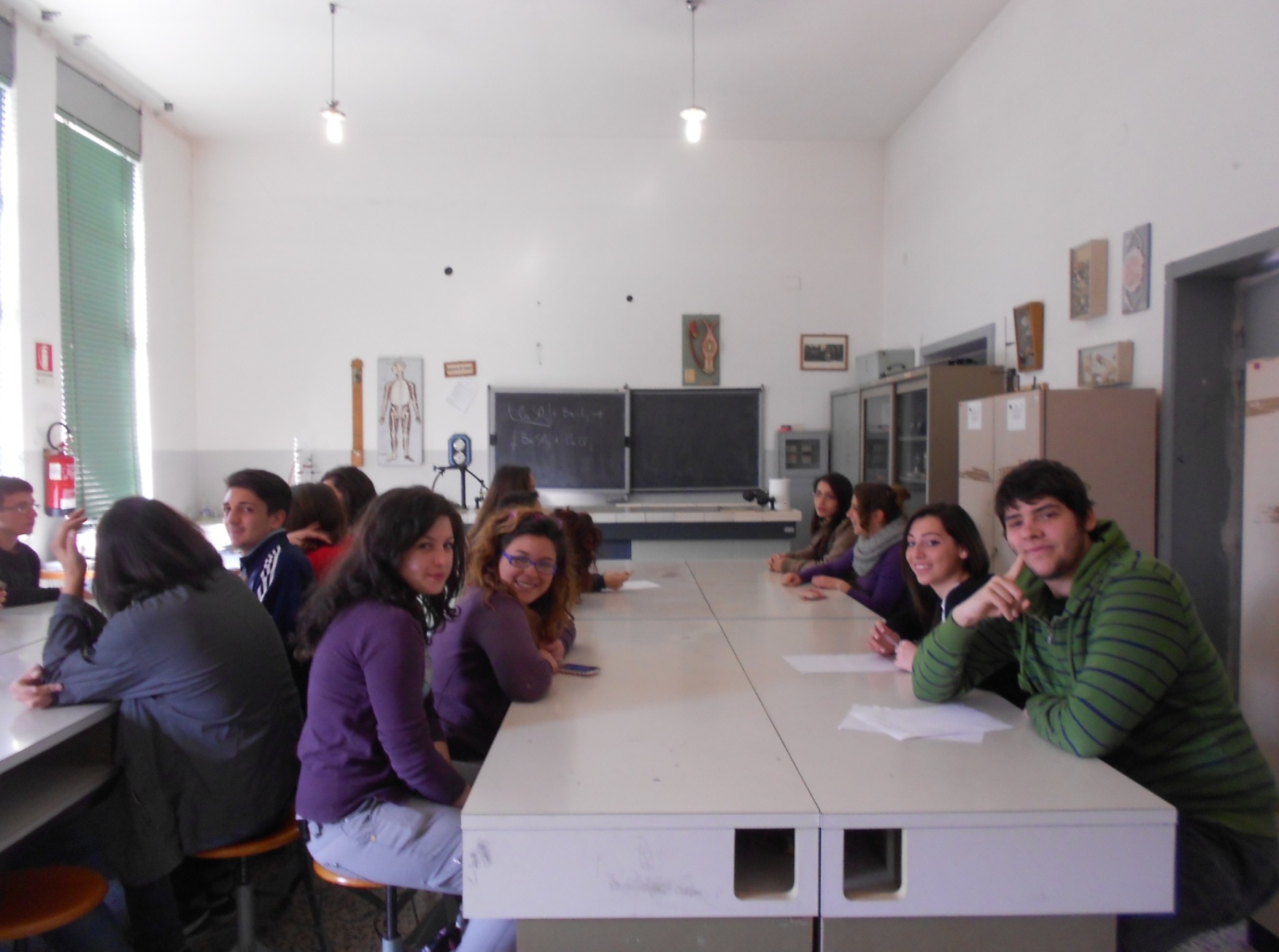 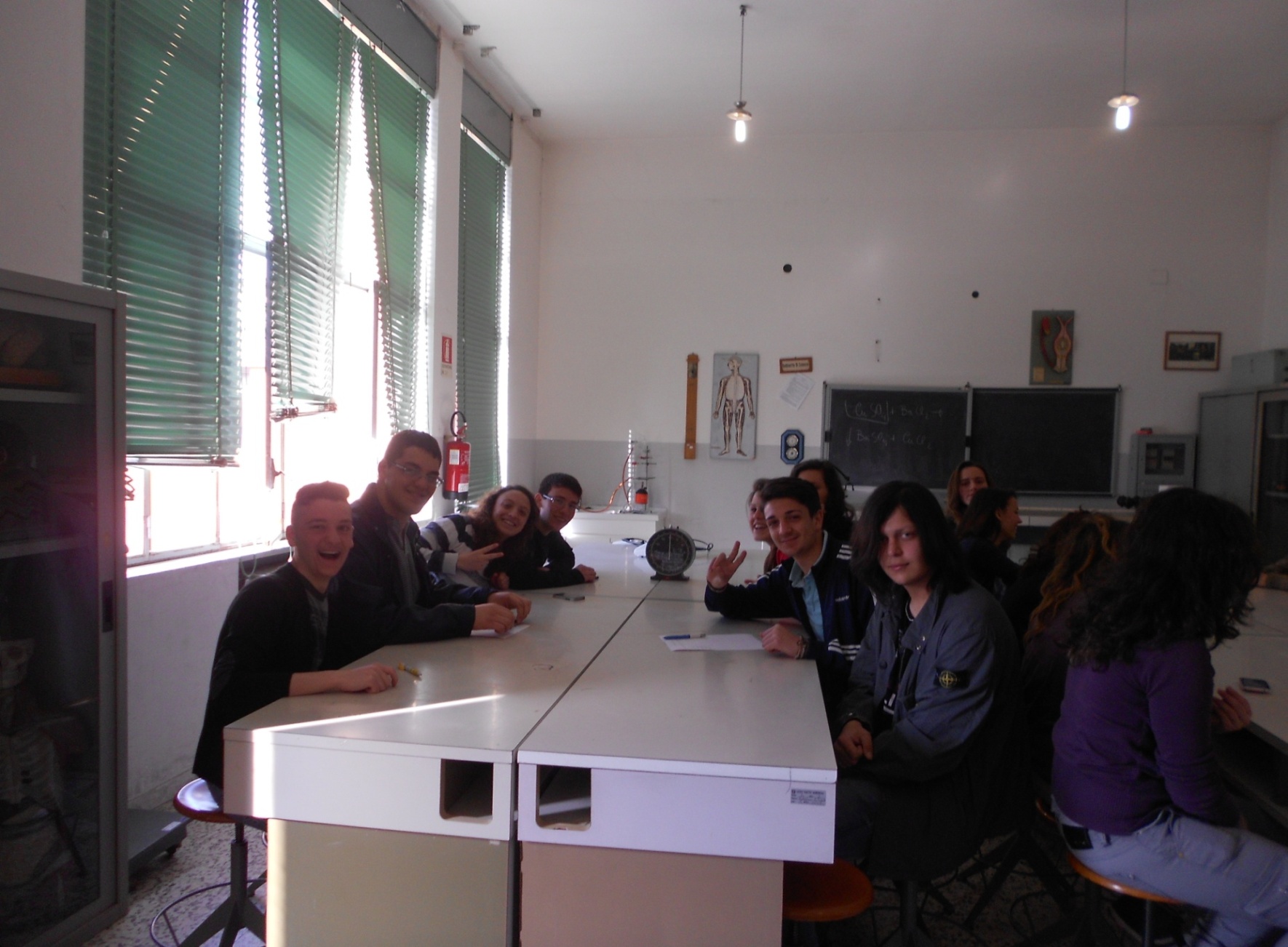 La II A in laboratorio…
Noi ragazzi della II A abbiamo osservato, sotto la guida della nostra Prof., come varia la velocità di una  reazione chimica a diverse condizioni.
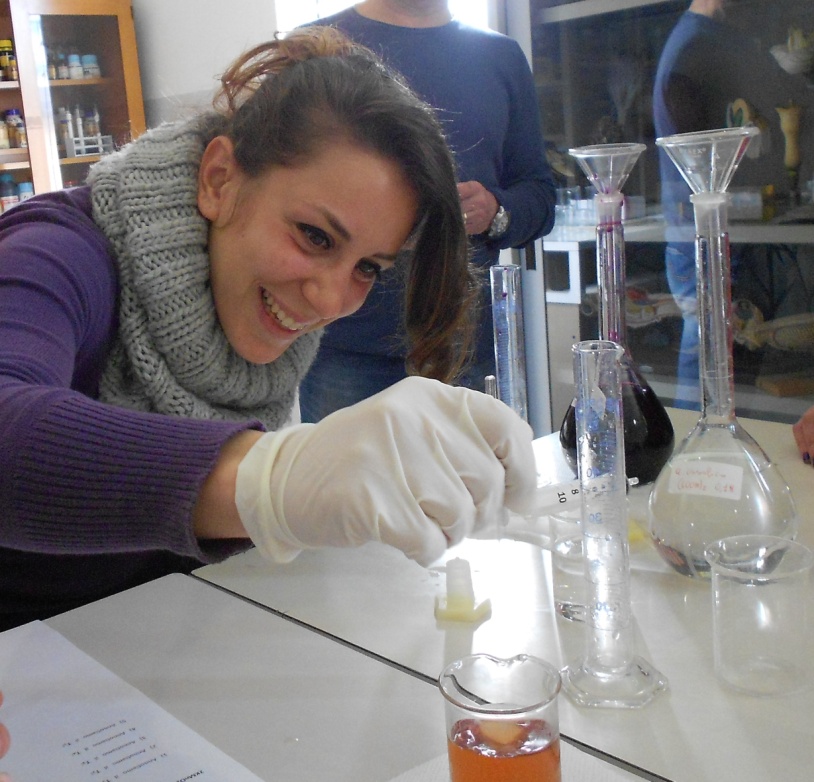 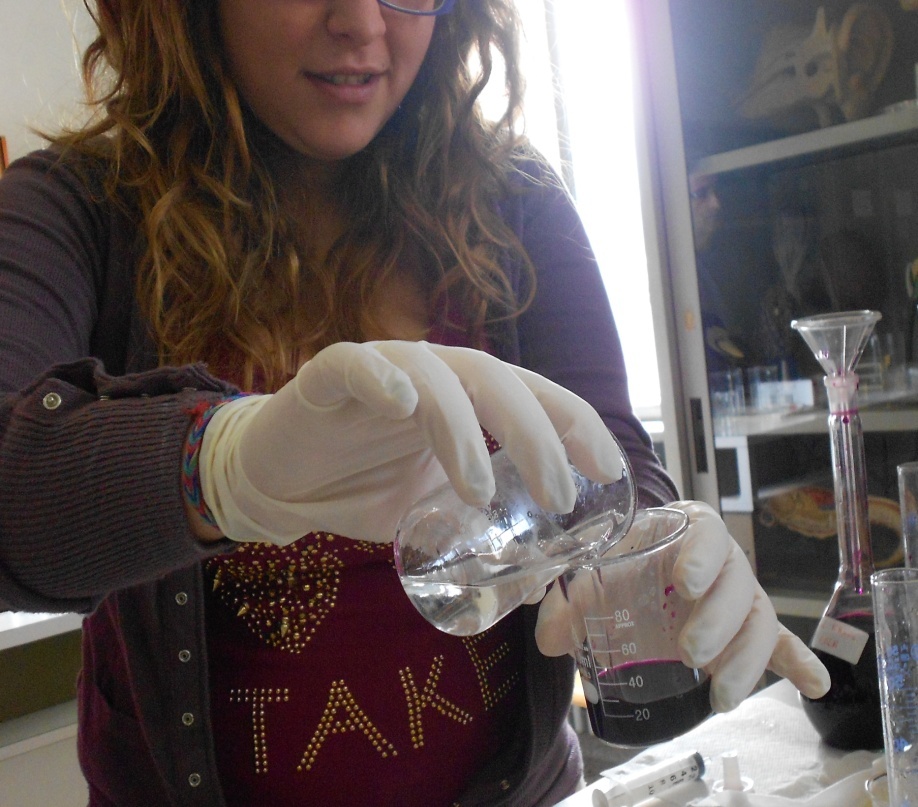 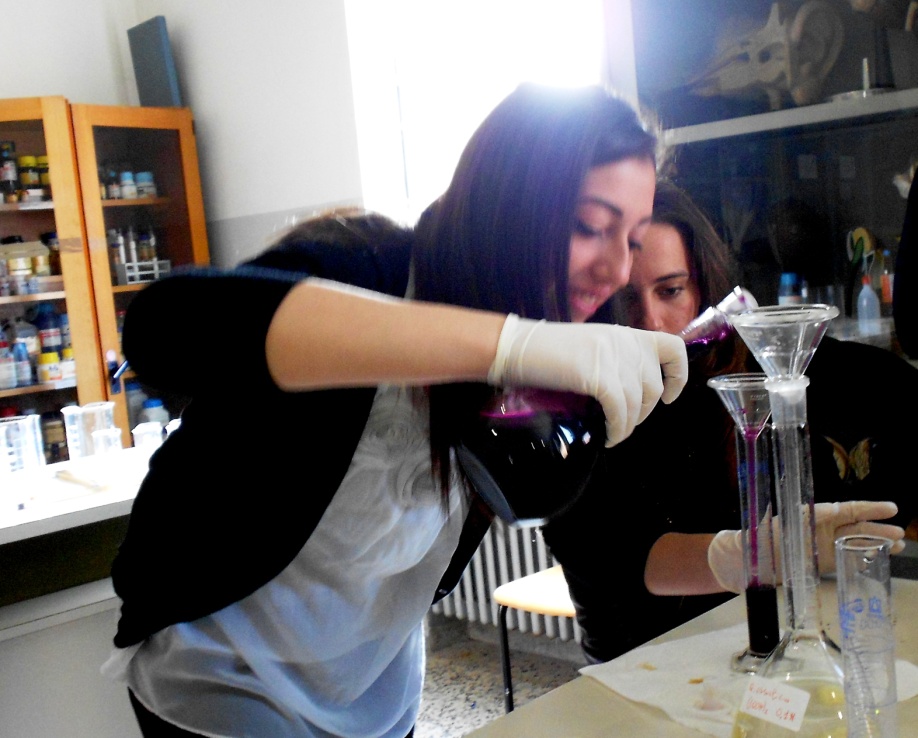 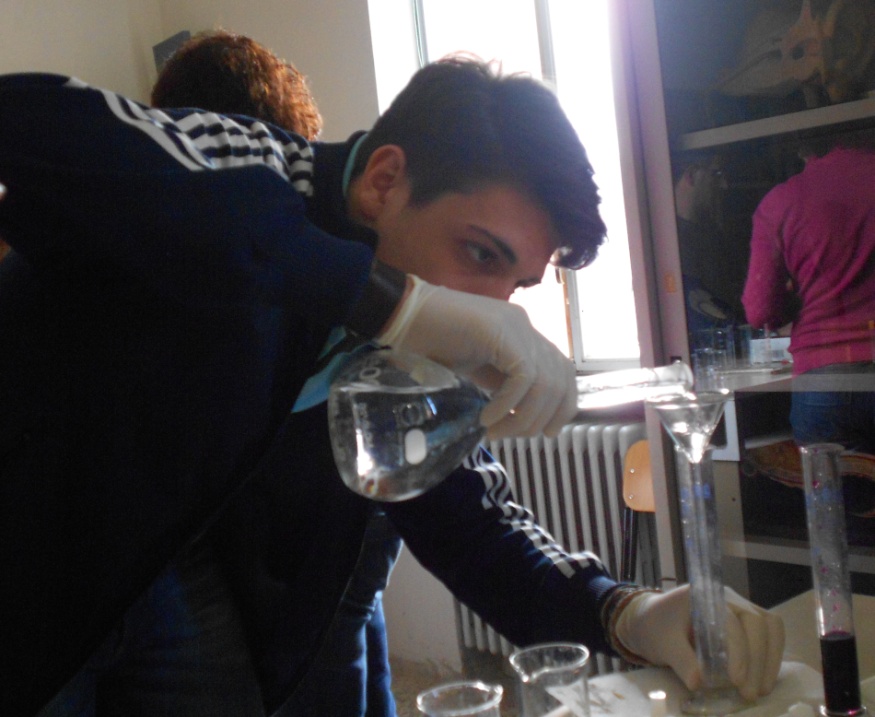 Abbiamo studiato la velocità della seguente reazione:
2KMnO4 (Permanganato di Potassio)

      + 5(COOH)2 (Acido Ossalico)

                 + 3H2SO4 (Acido Solforico)    

 K2SO4 + 2MnSO4 + 10CO2  + 8H2O
(Solfato di Potassio) + (Solfato di Manganese) + (Anidride Carbonica) + (Acqua)

La soluzione acquosa di KMnO4 ha  un intenso colore viola, mentre MnSO4 e K2SO4 sono incolori.
È possibile seguire l’andamento della reazione annotando i tempi della decolorazione.
Materiale occorrente:
Provette
Bechers
Cilindri graduati 
Bacchette di vetro
Spruzzetta
Un cronometro
Imbuti
Termometri
Pipette
Becco bunsen
Reagenti
Soluzione di (COOH)2(M: 0,1)
Soluzione di KMnO4 (M: 0,02)
H2SO4 95%
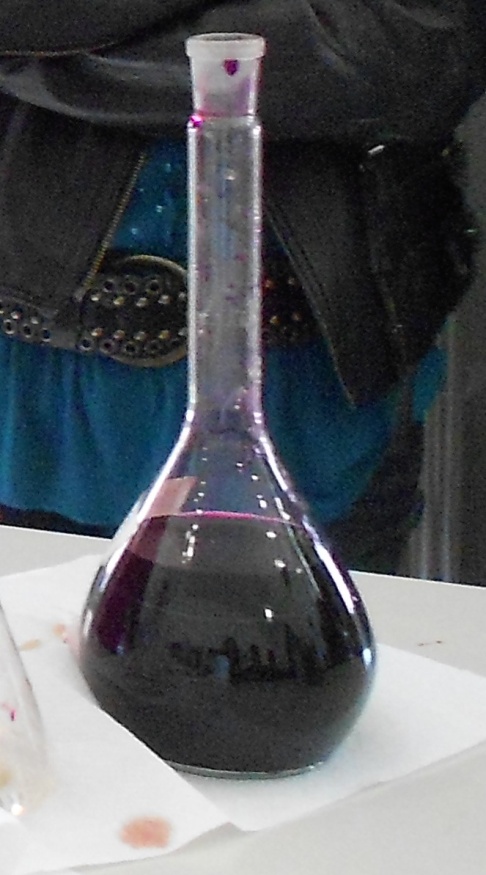 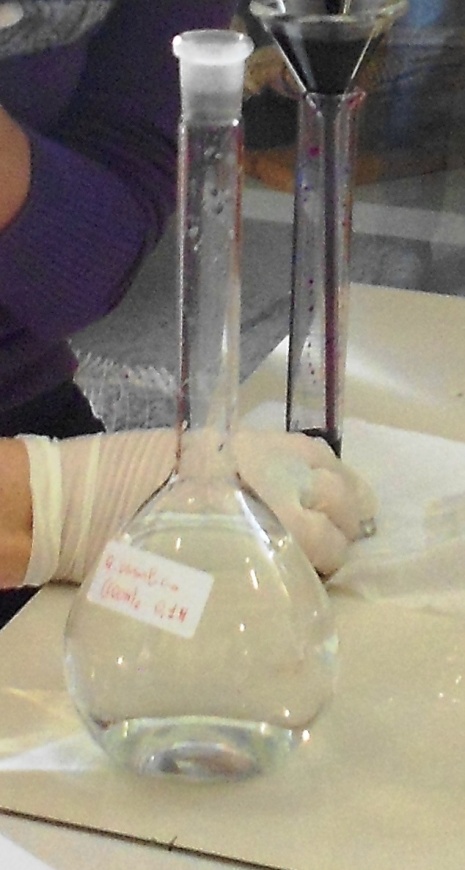 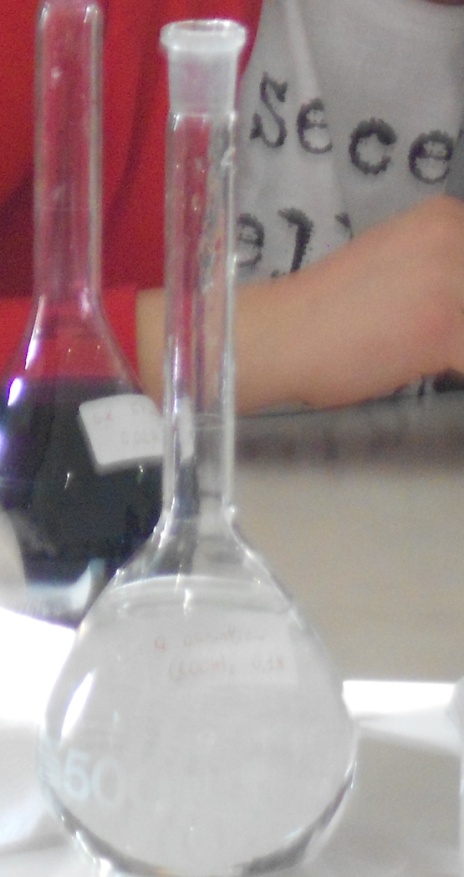 Prima condizione:Temperatura ambientale (22°C)
In un becker da 100 mL abbiamo versato 10 ml di soluzione di permanganato di potassio (KMnO4)
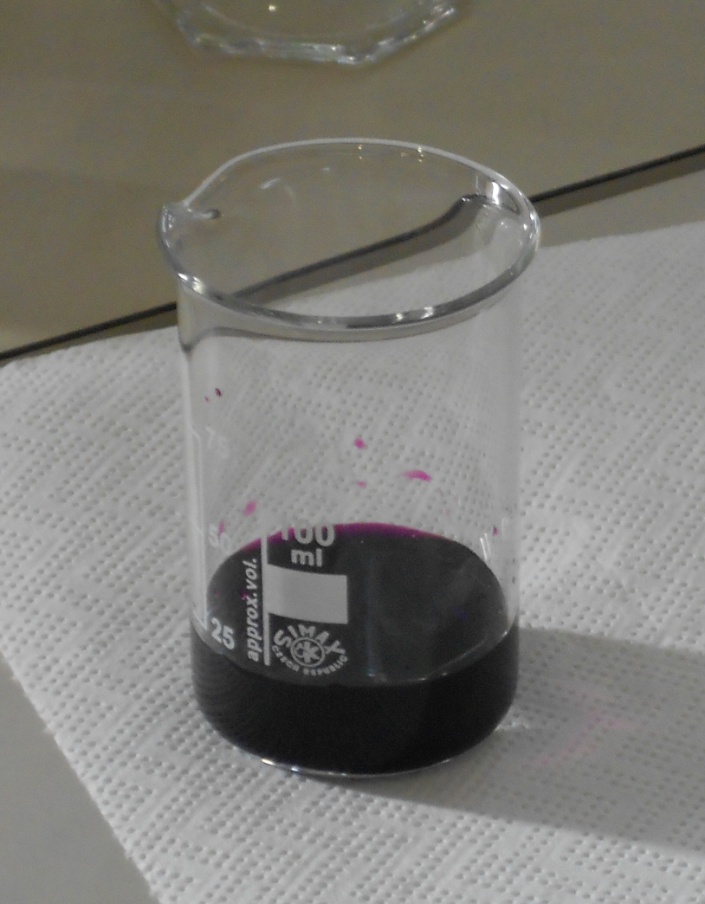 … Prima condizione: Temperatura ambientale (22°C)
In un altro becker abbiamo versato 10 ml di soluzione di acido ossalico (COOH)2 e 2 mL di acido solforico (H2SO4):
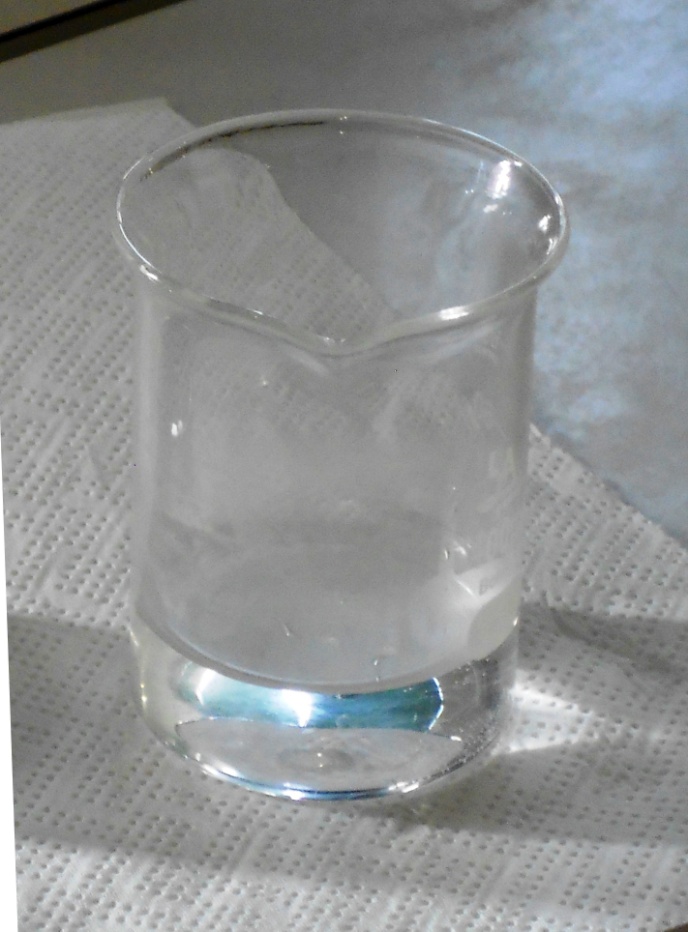 … Prima condizione: Temperatura ambientale (22°C)
Abbiamo, in seguito, versato il becker contenente acido ossalico e acido solforico in quello contenente permanganato di potassio ed abbiamo fatto partire il cronometro, agitando le soluzioni con una bacchetta  di vetro.
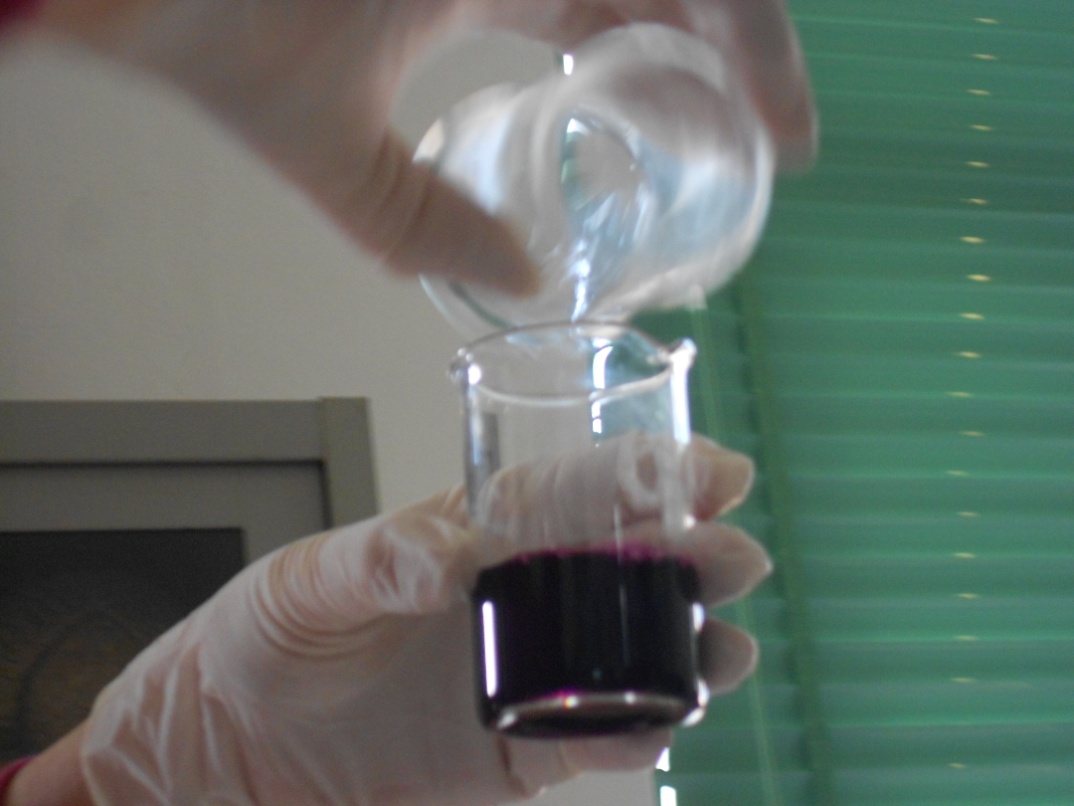 … Prima condizione: Temperatura ambientale (22°C)
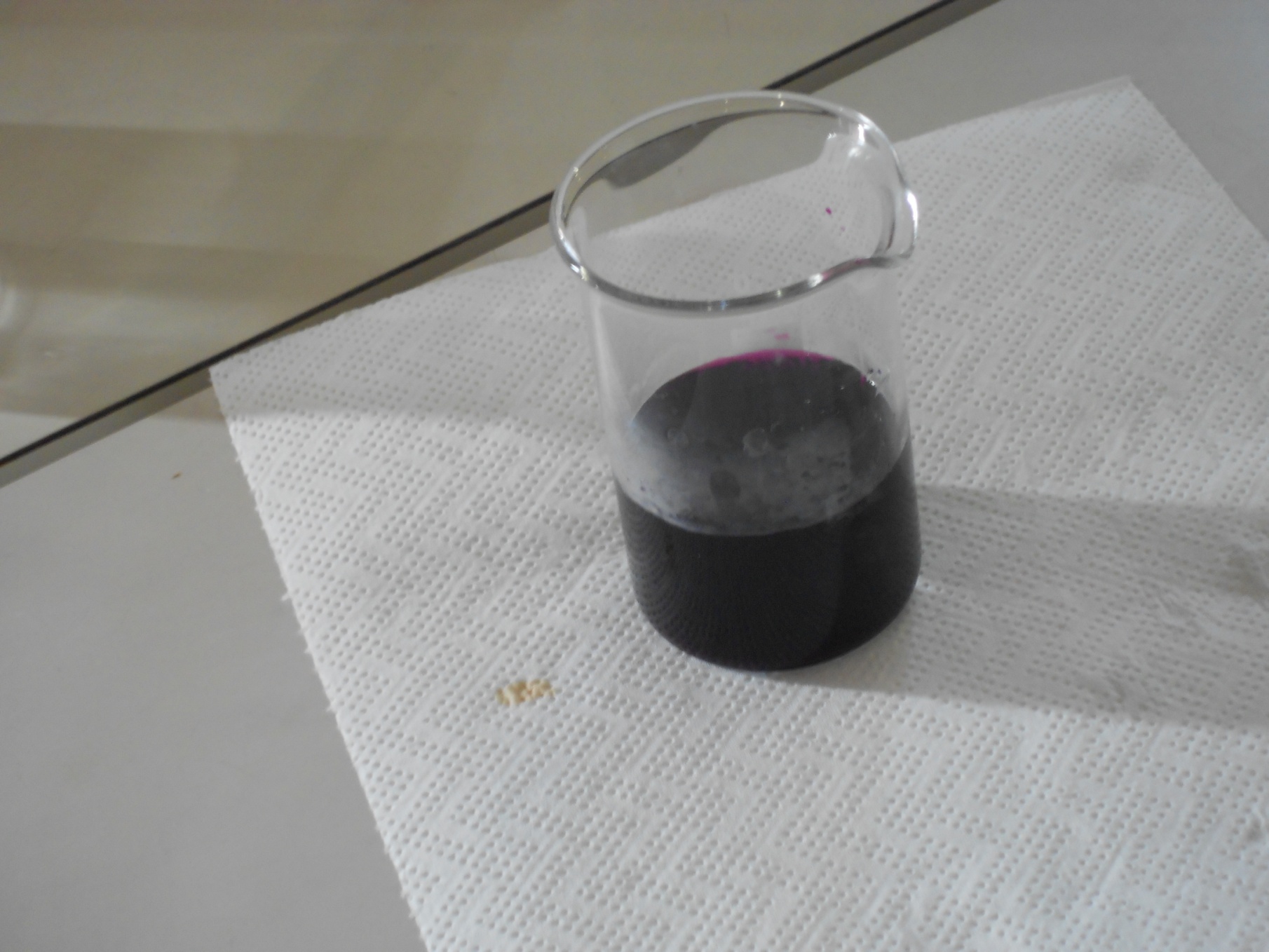 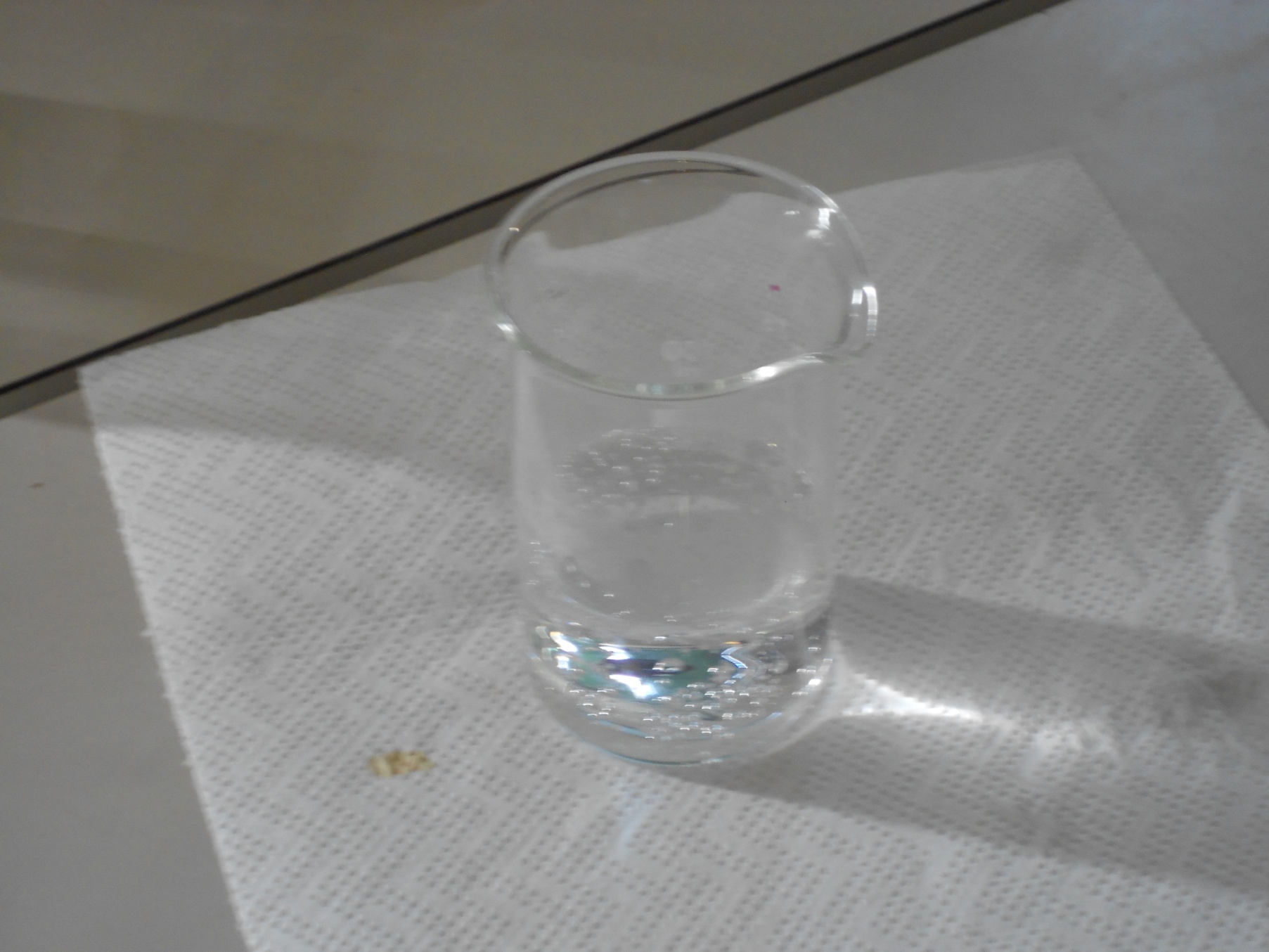 In 31 secondi (T1) è avvenuta una completa decolorazione!
Seconda Condizione: abbassamento della temperatura
Abbiamo versato in un becker 10 ml di soluzione di  permanganato di potassio (t: 15°C).
In un altro becker abbiamo versato 10 ml di soluzione di acido ossalico e 2 ml di acido solforico (t: 15°C).

… come prima...
… Seconda Condizione: abbassamento della temperatura
… versiamo la soluzione di acido ossalico e acido solforico (t: 15°C) nel becker contenente la soluzione di permanganato di potassio (t:15°C)
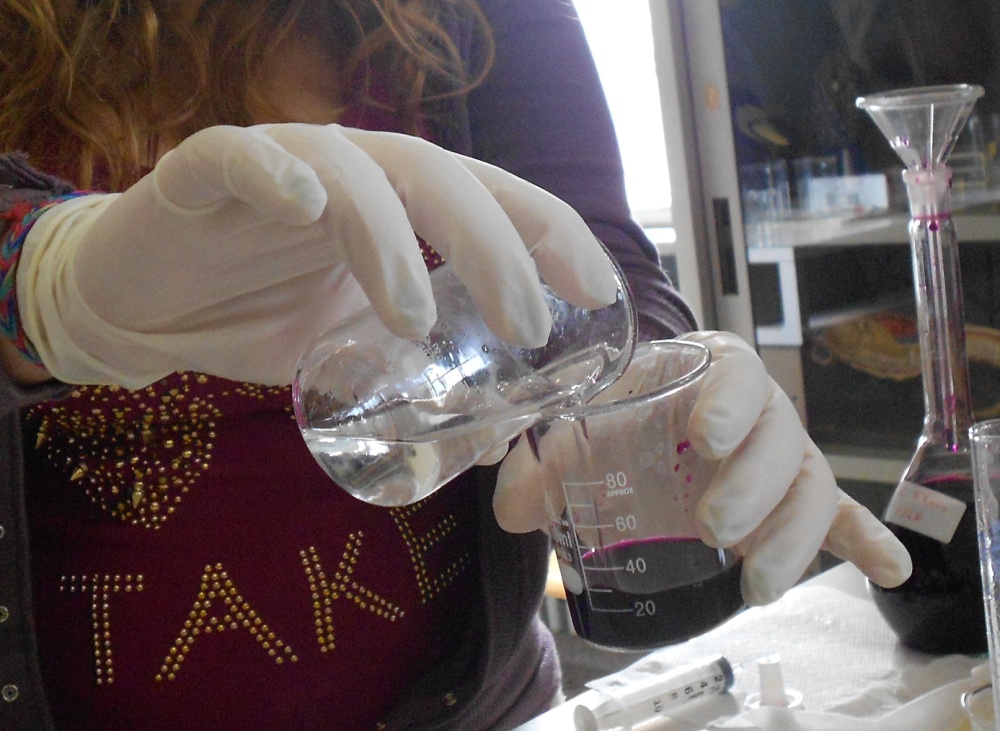 …Seconda Condizione: Abbassamento della temperatura
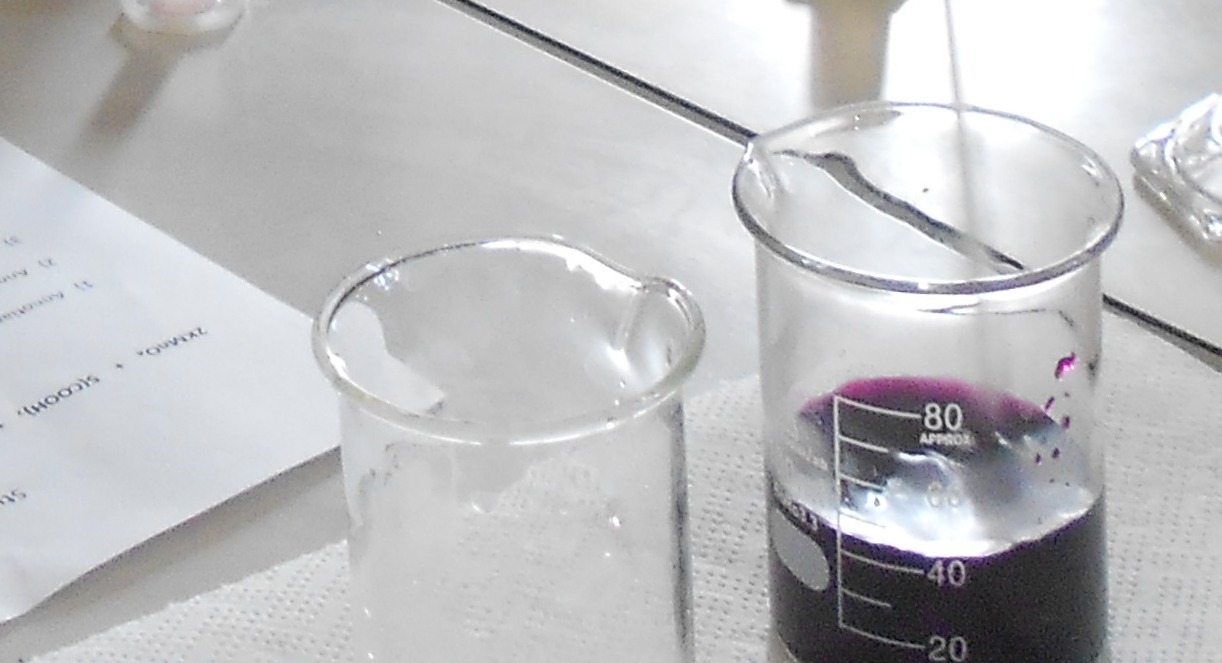 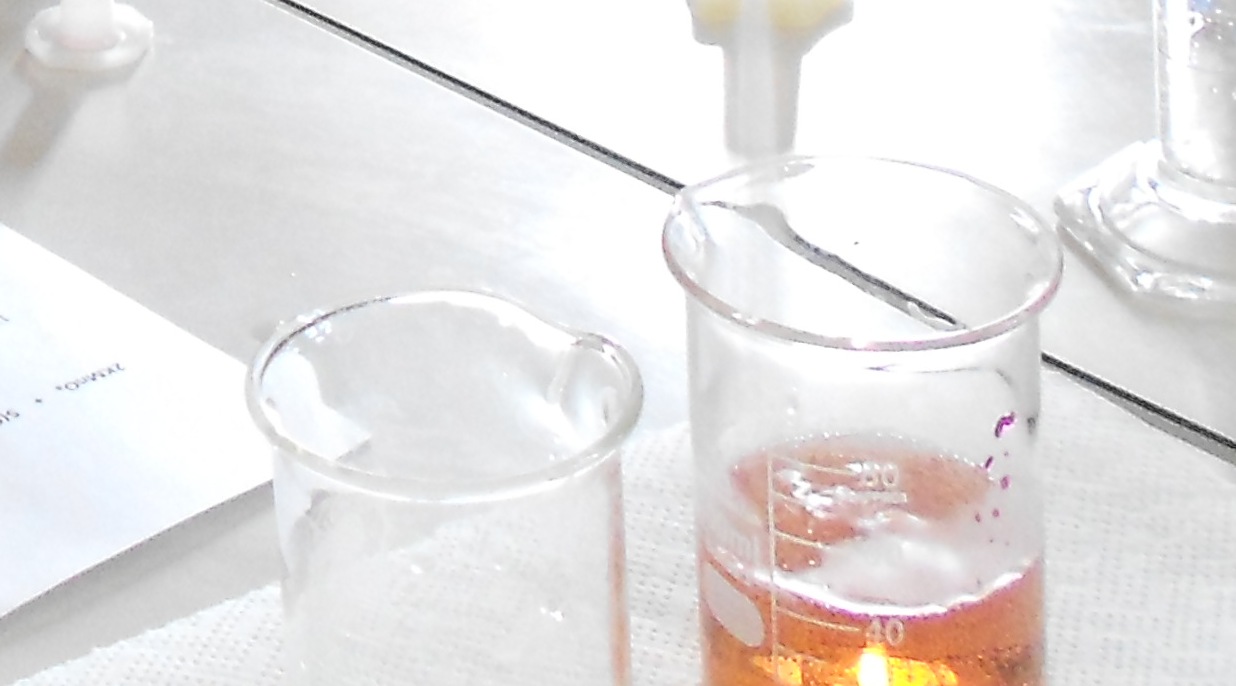 In 36 secondi (T2) è avvenuta la decolorazione!
Terza condizione: Innalzamento della temperatura
Abbiamo riscaldato le soluzioni di KMnO4, di (COOH)2 
e di H2SO4 fino a raggiungere la t: 45°C……
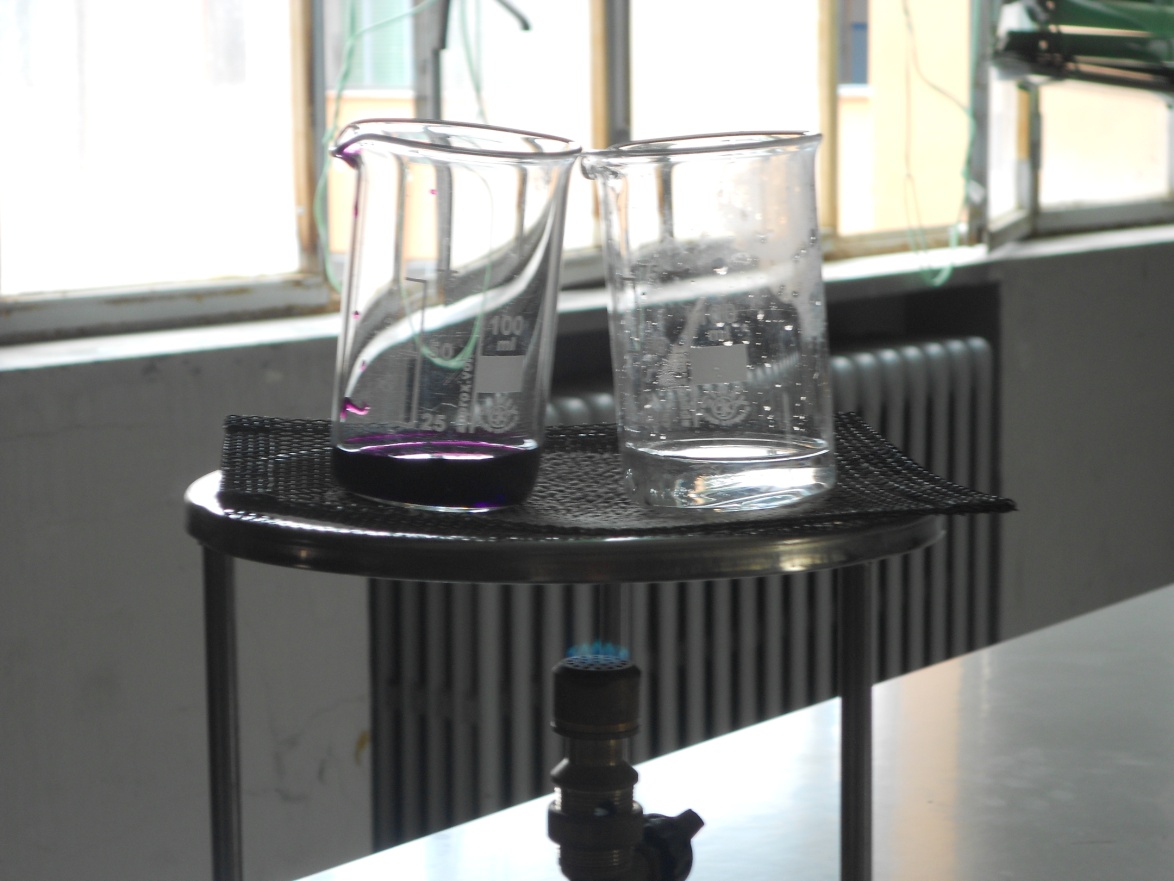 … Terza Condizione: Innalzamento della temperatura
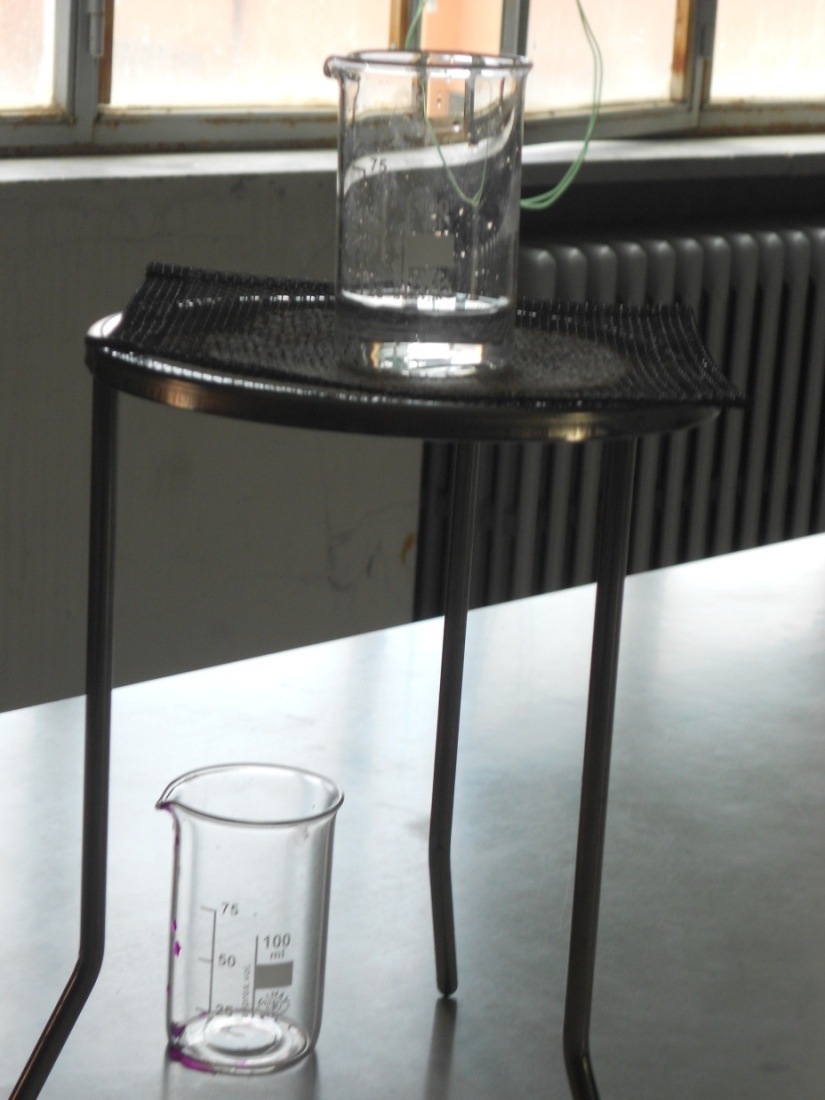 … poi abbiamo versato la soluzione di acido ossalico e acido solforico (t:45°C) nel becker contenente la soluzione di permanganato di potassio (t:45°C)…..
In 4 secondi (T3), è avvenuta la decolorazione!
Quarta condizione: Influenza della concentrazione.
Abbiamo diluito le soluzioni di permanganato di potassio e di acido ossalico aggiungendo, a ciascuno di esse, 10 ml di acqua distillata: in questo modo la prima ha una molarità di 0.01, la seconda di 0.05.
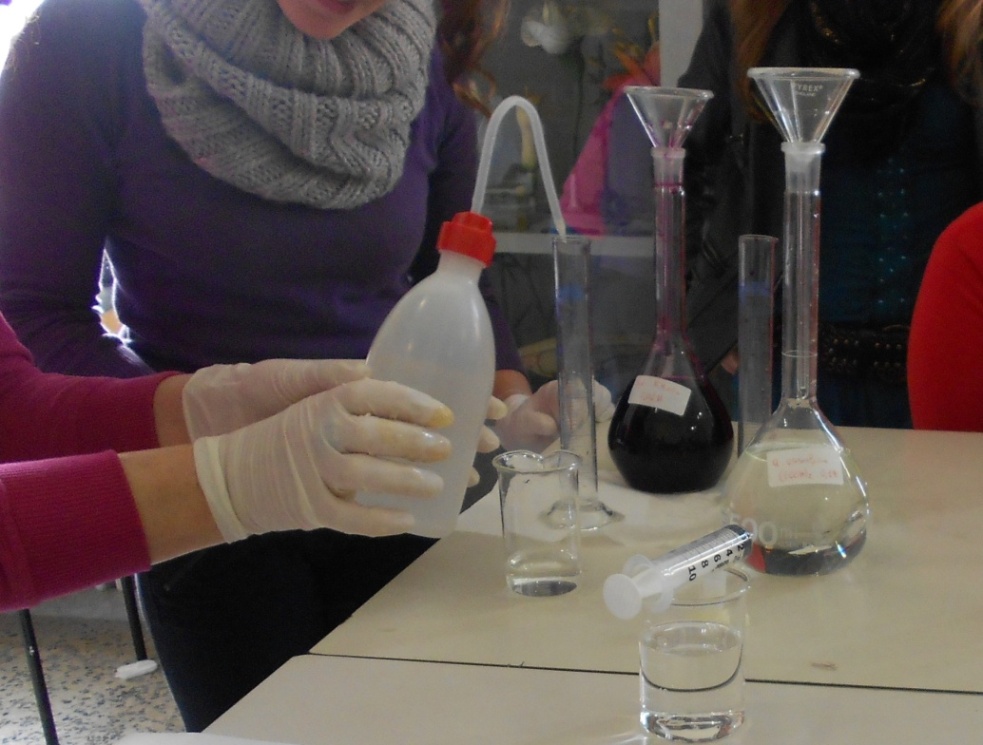 … Quarta condizione: Influenza della concentrazione
Ecco le nostre soluzioni diluite…
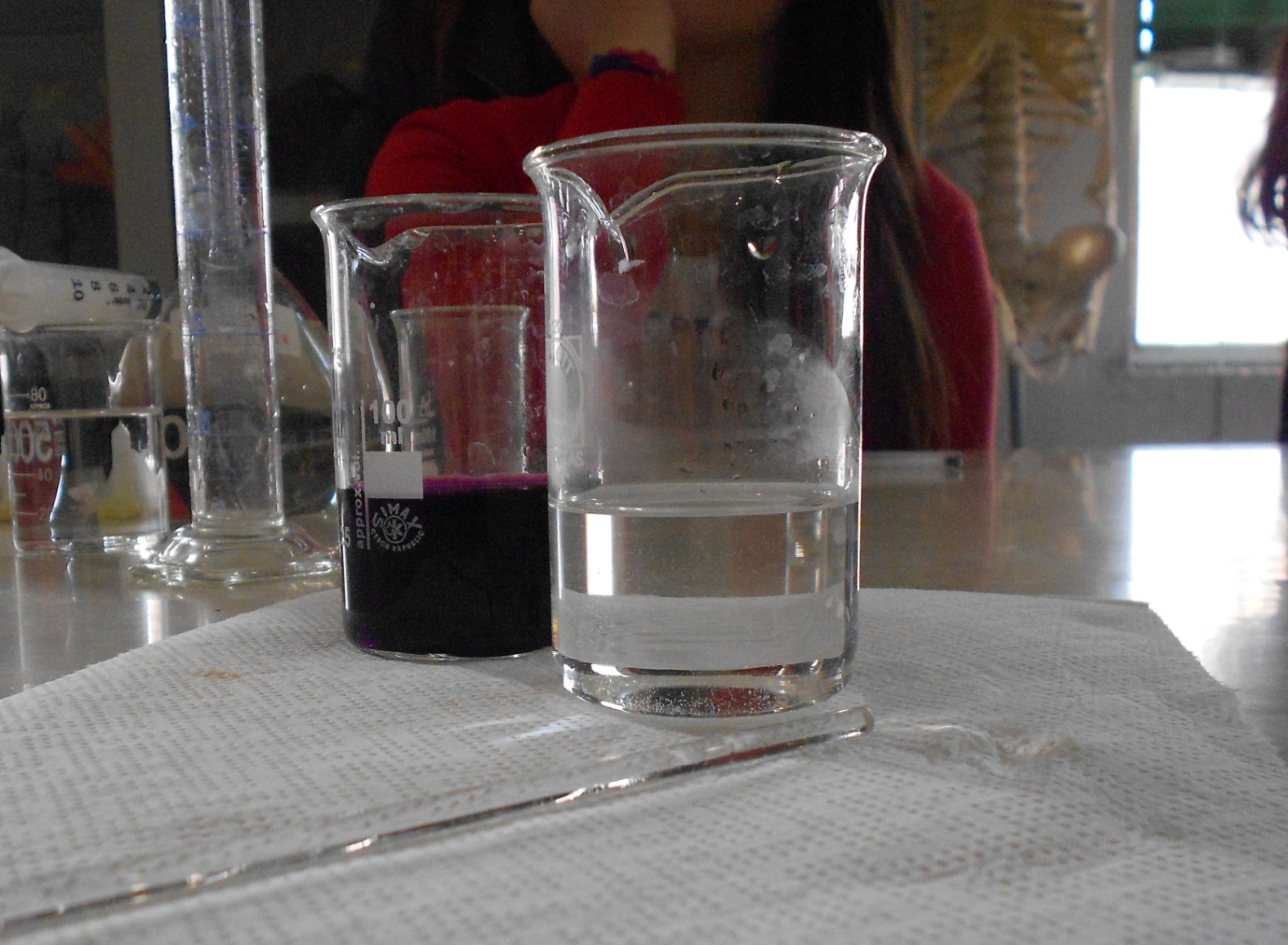 …Quarta condizione: Influenza della concentrazione
Versiamo,ora, l’acido ossalico e l’acido solforico nel permanganato di potassio, come abbiamo fatto nelle precedenti fasi...
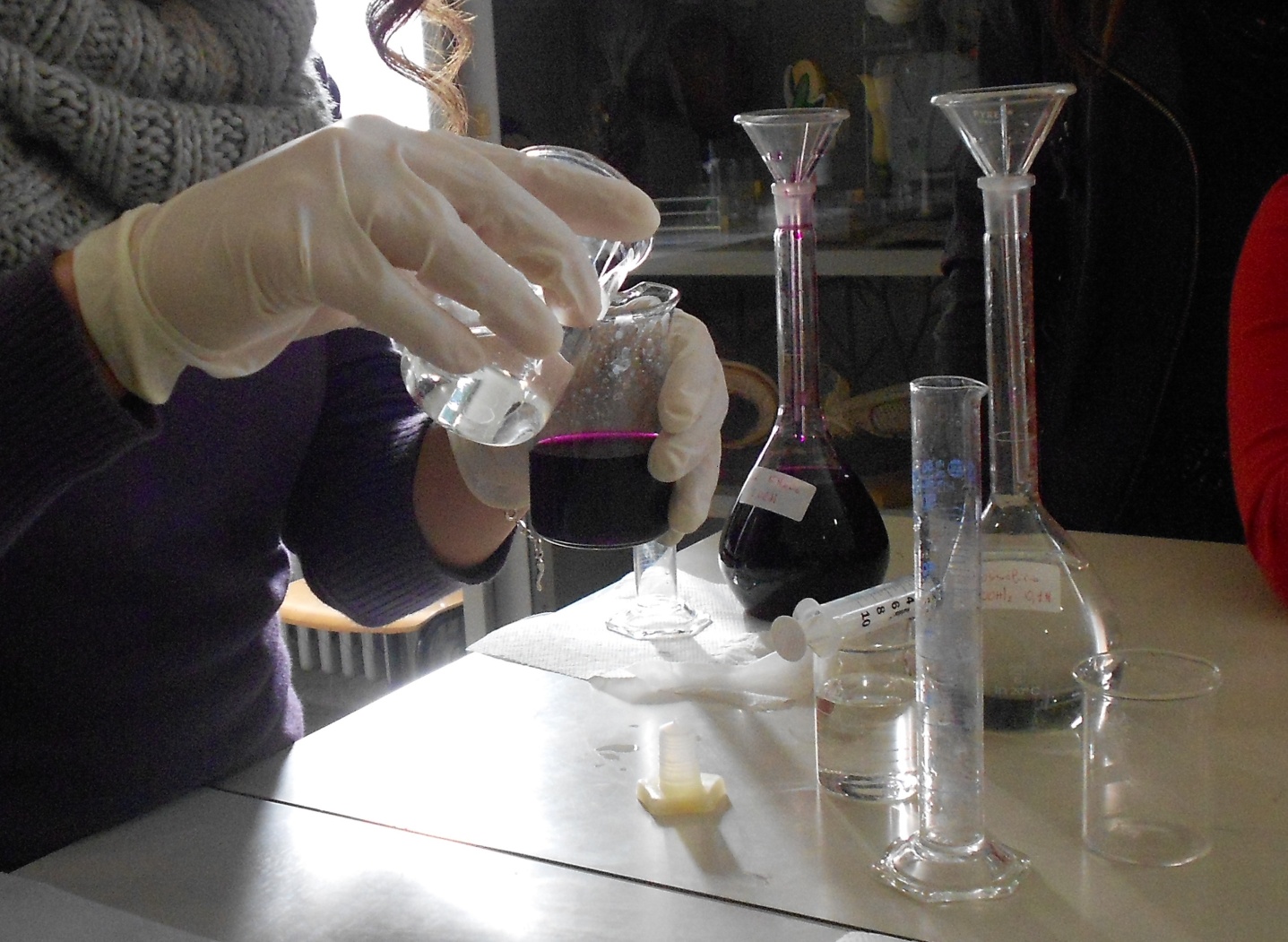 …Quarta condizione: Influenza della concentraione
… aiutiamo la reazione mediante l’uso di una bacchetta di vetro…
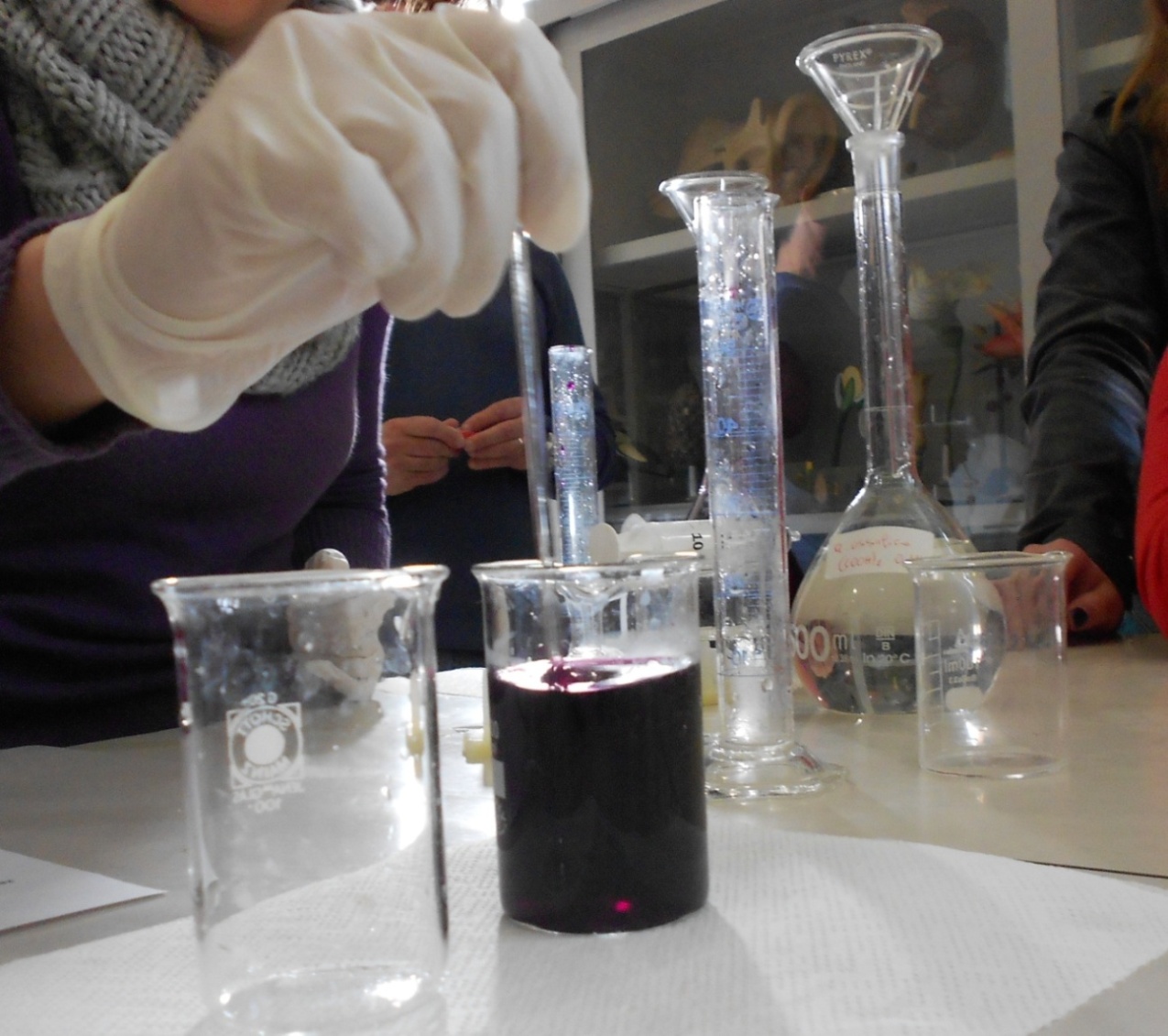 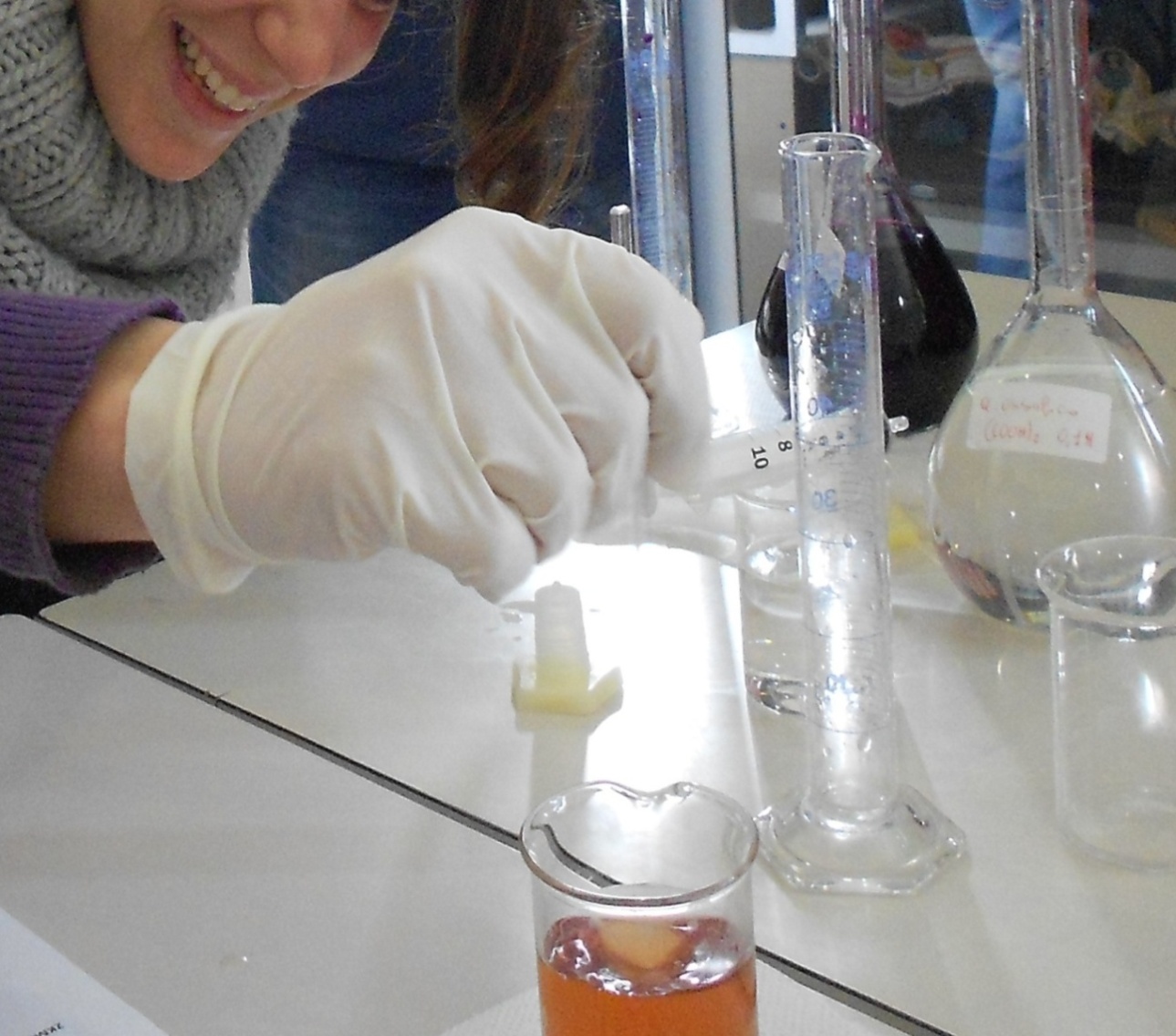 La decolorazione si è completata in 1 minuto e 20 secondi (T4)!
Quinta condizione:Presenza di un catalizzatore
Abbiamo sciolto un po’ di cloruro di manganese (MnCl2) nel becker contenente acido ossalico e acido solforico.
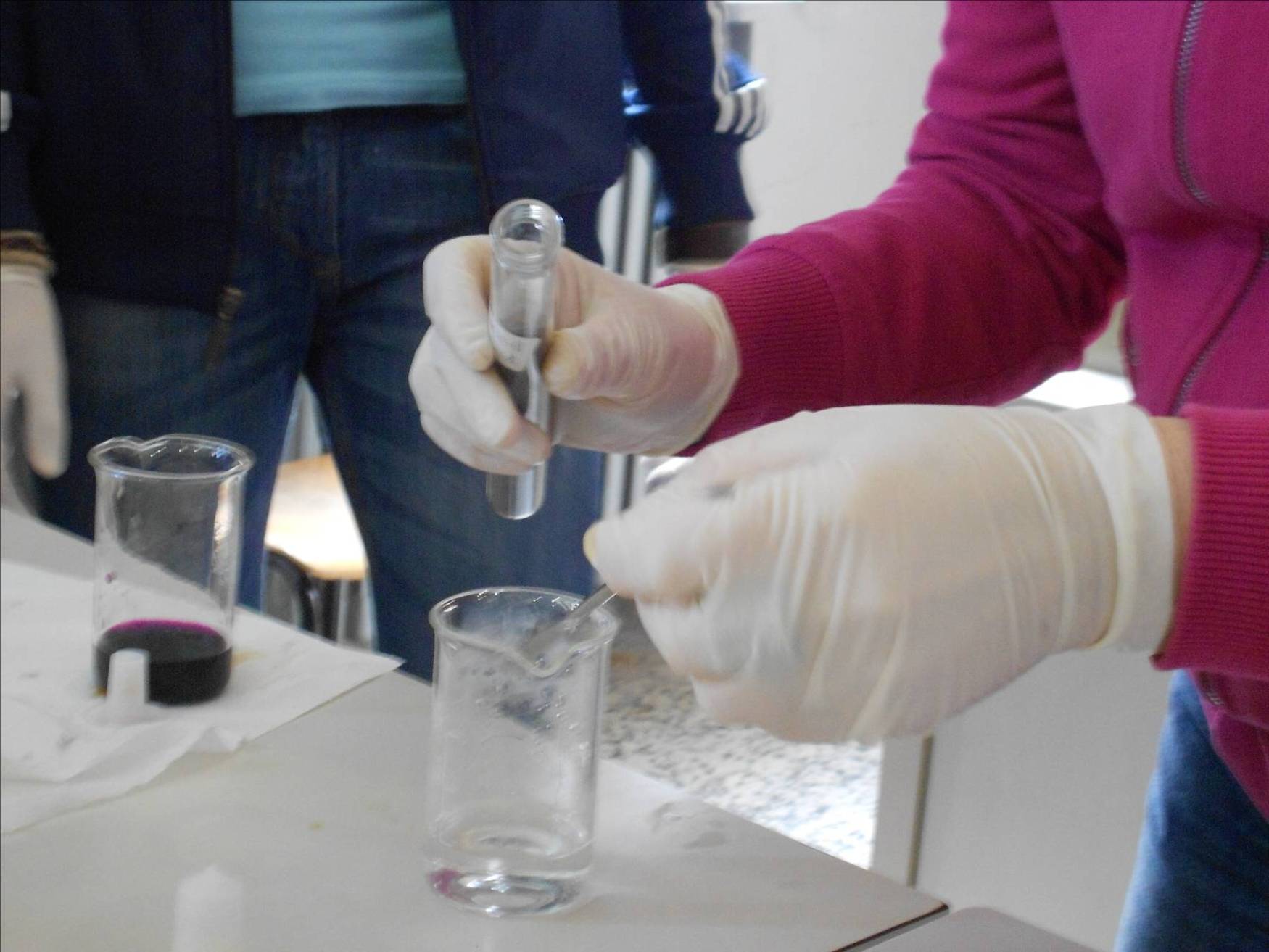 …Quinta condizione: Presenza di un catalizzatore
Mescoliamo…
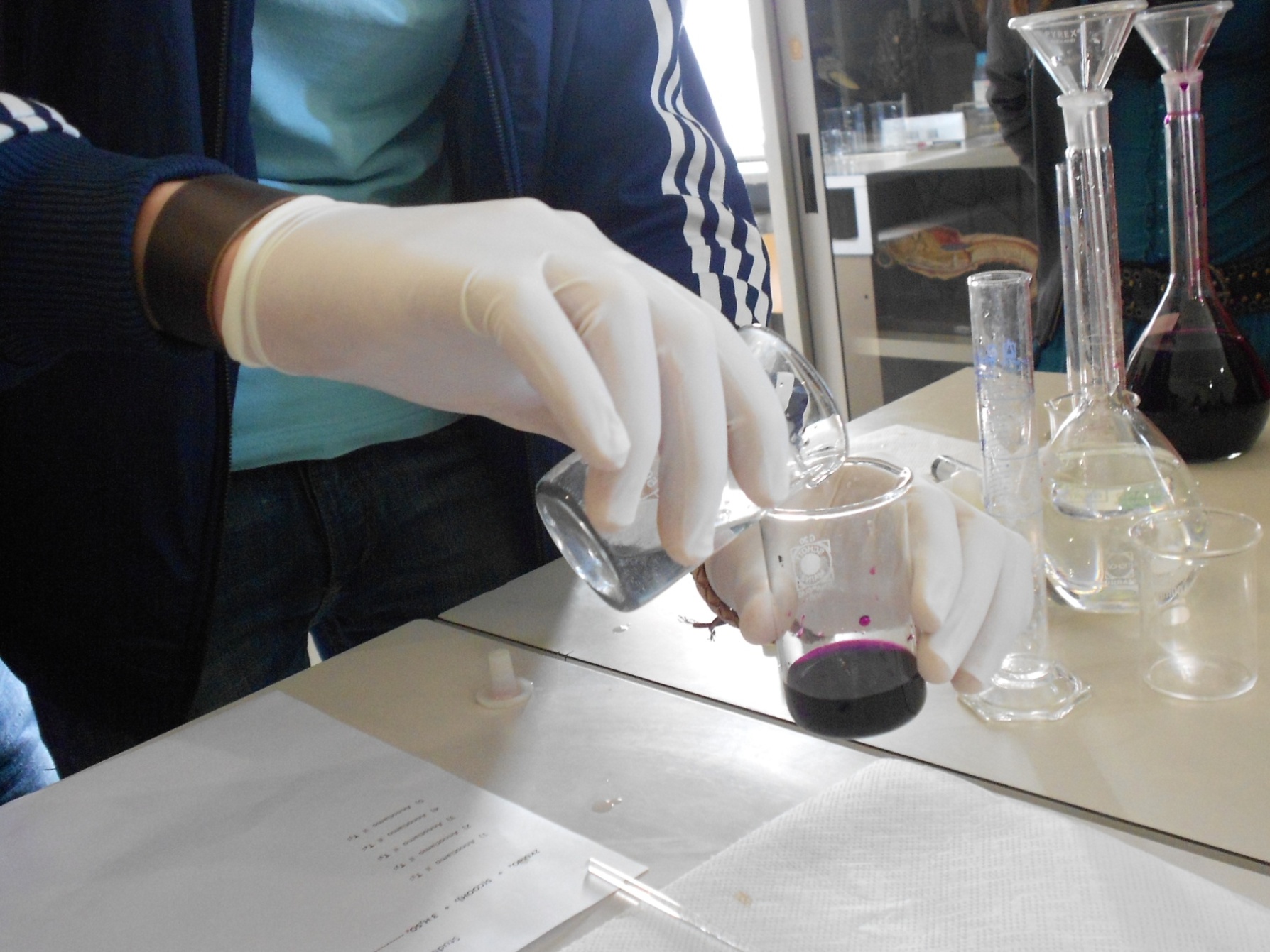 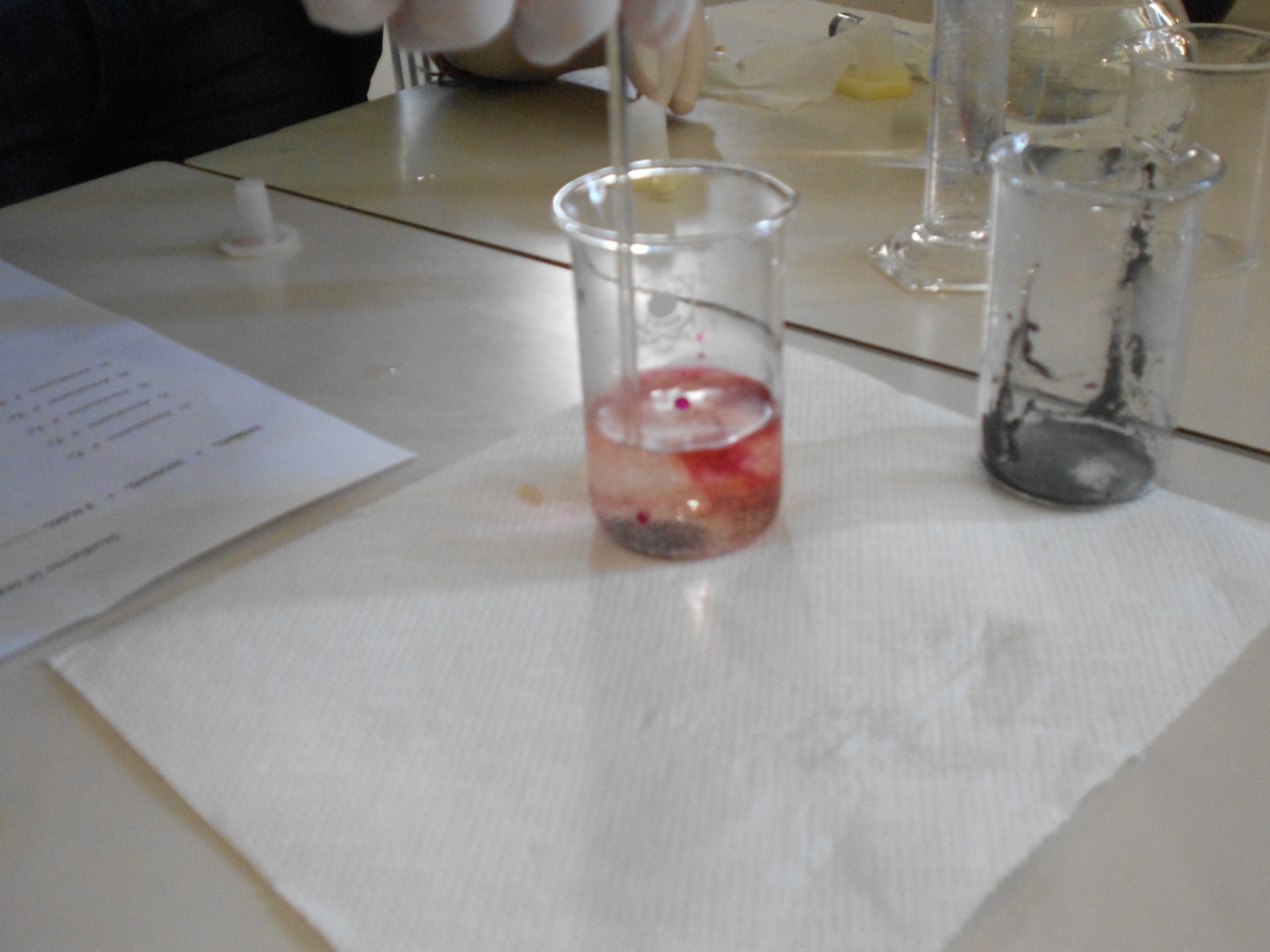 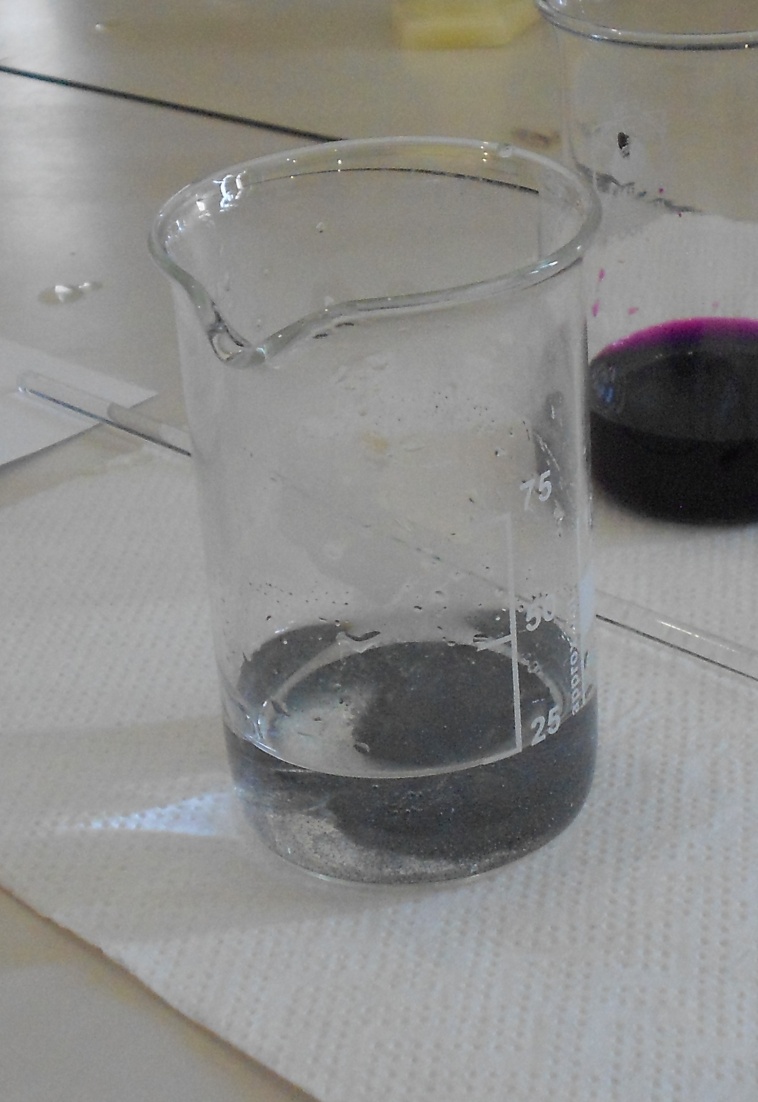 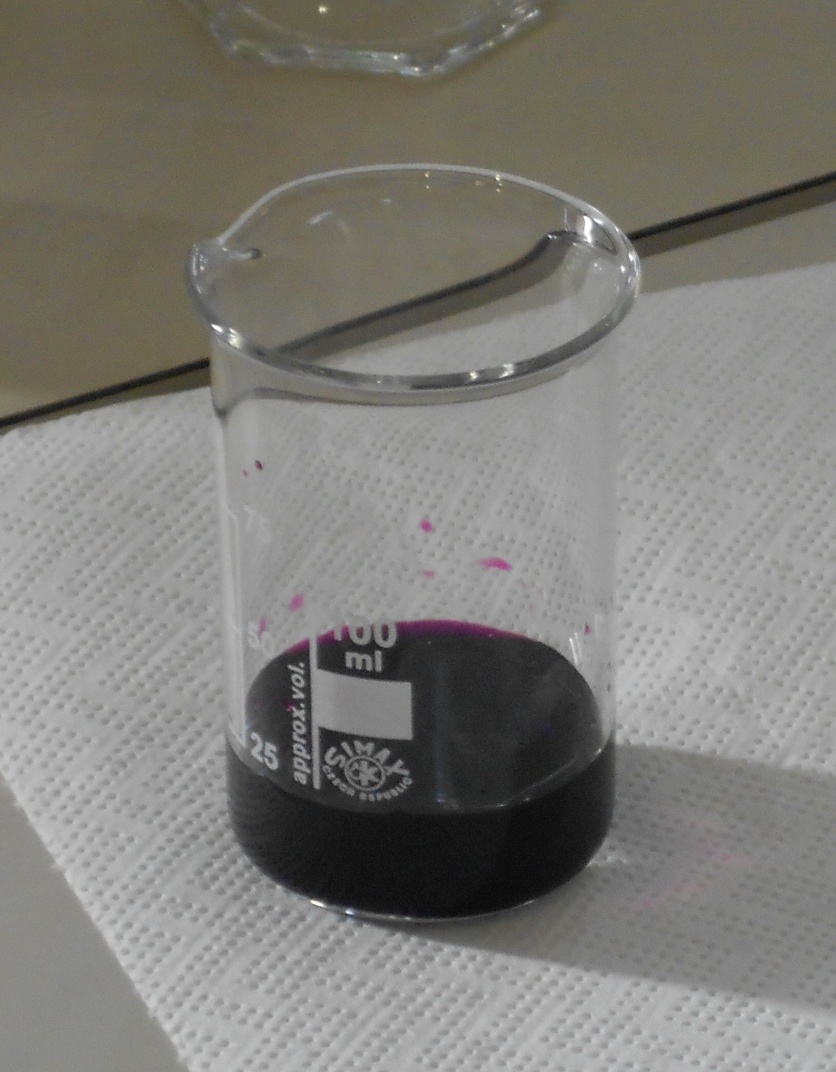 +
La decolorazione è avvenuta in 25 secondi! (T4)
Riportiamo in questa tabella riassuntiva i nostri risultati…
Dagli esperimenti condotti concludiamo che..
Le reazioni chimiche sono facilitate da un aumento di temperatura e dalla presenza di un catalizzatore, mentre vengono rallentate dalla diluizione della concentrazione dei reagenti e dall’abbassamento di temperatura.
Prof.ssa Anna Di Bartolomeo
Classe IIA - Liceo Classico A. Gatto.
 a.s. 2012/2013